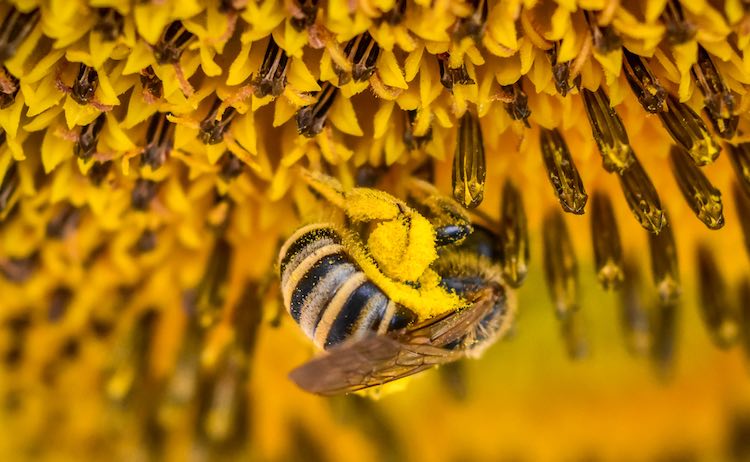 Leveraging Storytelling To Enhance Your Presentations
Wendy Pesavento
District 54, Online TLI #1
6/27/2020
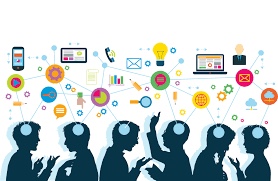 Benefits of a Story
Inspiration
Writing a Story
Delivery Tips
Overview
Why Storytelling?
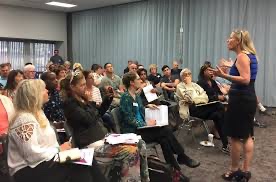 Where Can We Find Inspiration?
Uniquely You
Life lessons learned
Things that inspire you
Difficult experiences
Tough problems Solved
Stories that other people tell you
Stories from strangers
Internet search & social media
Books & magazines
One Story, Many Variations
One central character
Who wants something intensely
Striving to accomplish something
Despite opposition
Who either “wins” or “loses”
Elements In A Well-Structured Story
Setting
Characters 
Conflict 
Resolution
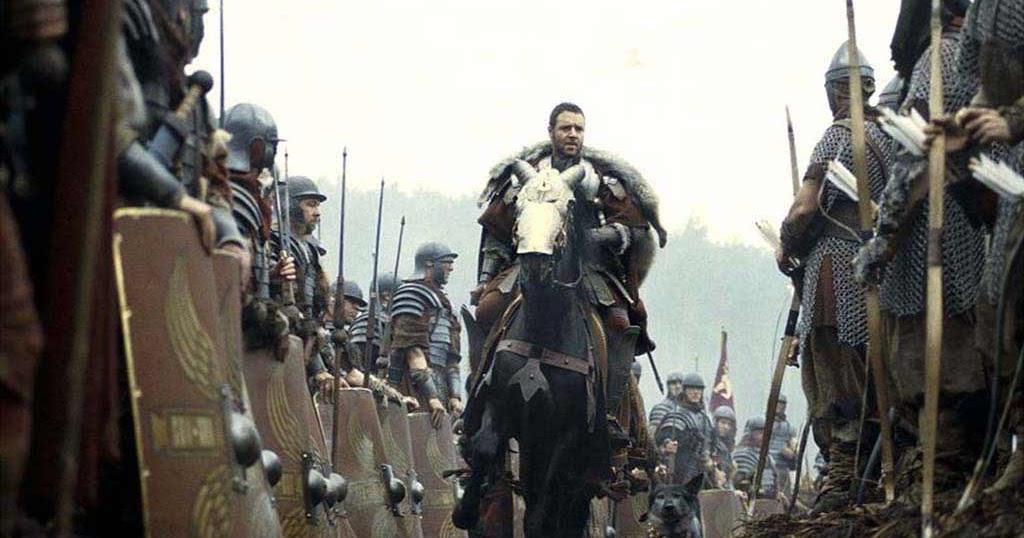 Setting
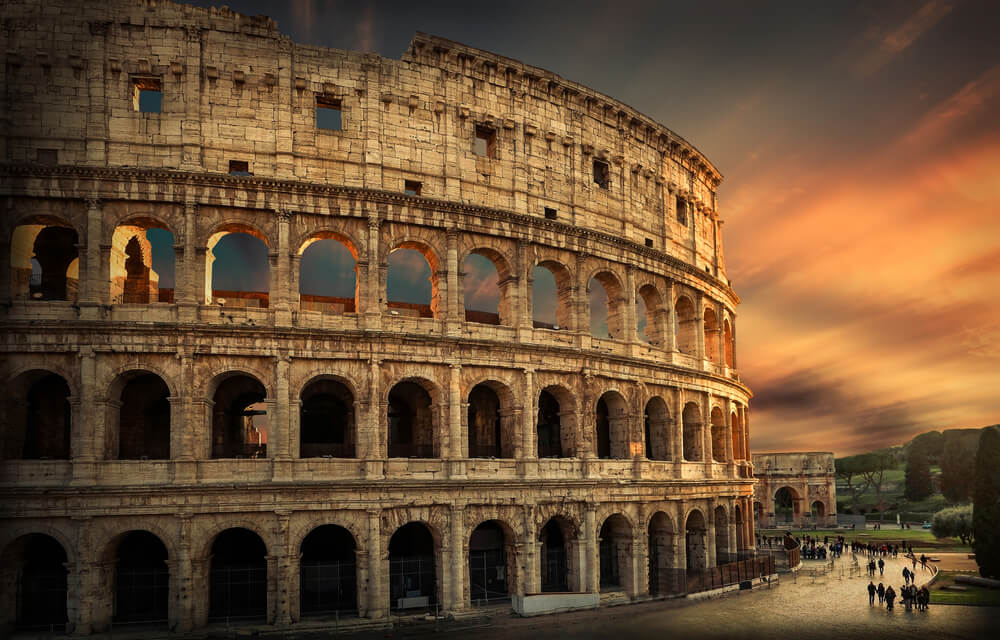 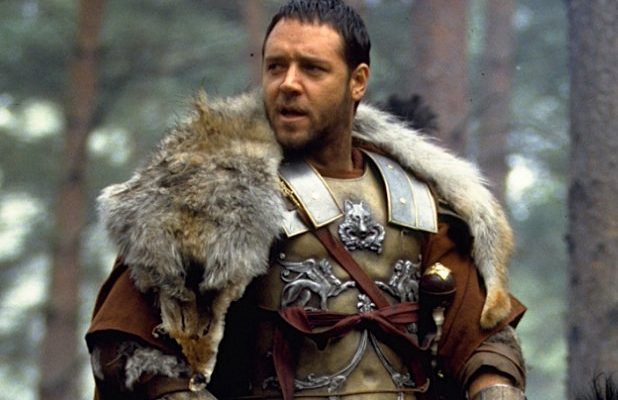 Character Development
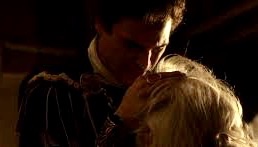 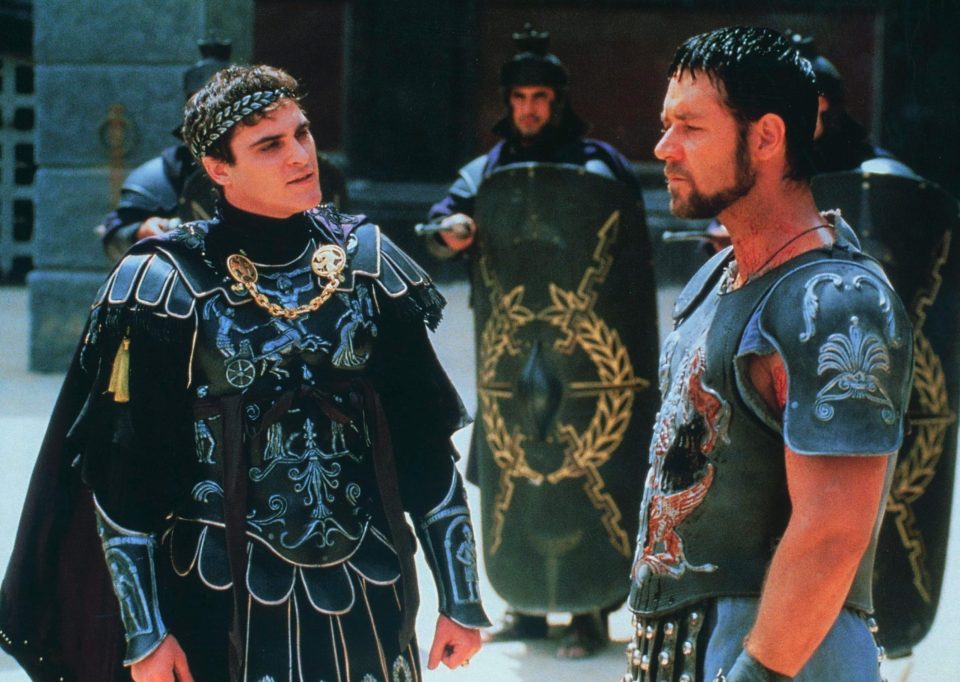 Conflict
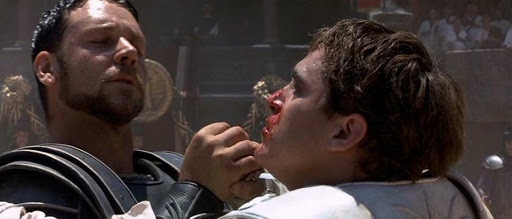 Resolution
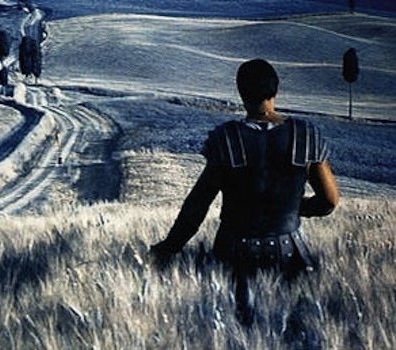 Elements In A Well-Structured Story
Setting
Characters 
Conflict 
Resolution
A box is delivered to your house. Inside the box is a Frog.  Open the box.Next, make a very short story that has a Setting, Characters, Conflict, and Resolution.
Setting
When does your story take place?
Where does your story take place?
 
Characters
Who is the main character?
Who is the hero?
What do the characters look like?
What are personality traits of the characters?
What does the hero want?
Does the hero have a passion?
Conflict
Who or what is getting in his or her way?
What is the obstacle?
What happened to the hero? 
 
Resolution
Did the hero win or lose?
What happened at the end?
Is there a moral?
Delivery Tips
Strong opening
Use “we” not “I”
Engage your audience  Emotion
Empathy
Bring your audience into the story
Questions
Analogies & Metaphors
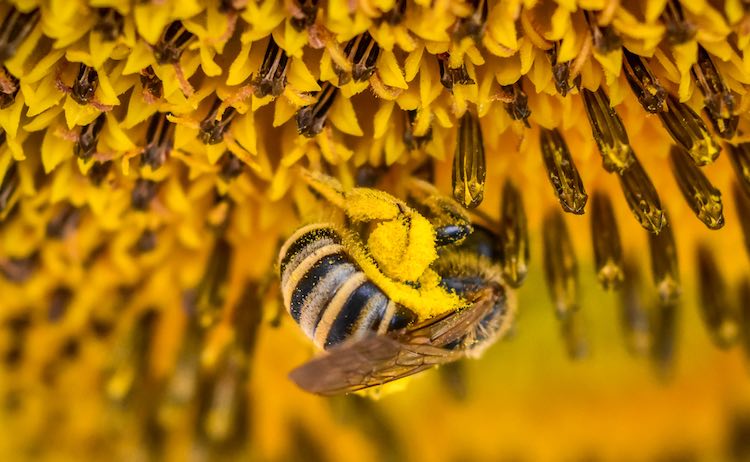 Questions?
Thank you!